PROCESS COSTING
Kalkulasi biaya proses mengakumulasi biaya per departemen untuk suatu periode waktu dan mengalokasikan biaya tersebut diantara produk yang diproses selama periode berjalan. 
Kalkulasi biaya proses mengetahui biaya setiap job (pekerjaan) lebih besar daripada biaya tambahan yang dikeluarkan jika menggunakan sistem kalkulasi biaya pesanan. 
Suatu perusahaan mungkin menemukan bahwa gabungan sistem kalkulasi biaya proses dan kalkulasi biaya pesanan adalah sistem yang paling baik dalam memenuhi kebutuhan; sistem seperti ini adalah sistem kalkulasi biaya operasi. Baik organisasi jasa maupun manufaktur harus memilih sistem yang paling baik untuk memenuhi kebutuhan mereka masing-masing.
Kalkulasi biaya proses dapat disesuaikan untuk perusahaan dengan operasi perakitan lini, dimana terjadi arus produk yang berkesinambungan. 
Kalkulasi biaya operasi menjadi lebih tepat jika bahan langsung dapat dialokasikan secara khusus pada batch-batch dan biaya konversi dapat diterapkan pada semua unit fisik yang melalui operasi tersebut.
PROCESS COSTING
Karakteristik sistem biaya proses
Dalam laporan pertanggung-jawaban untuk sistem biaya proses ini, terdiri dari 3 bagian yakni:
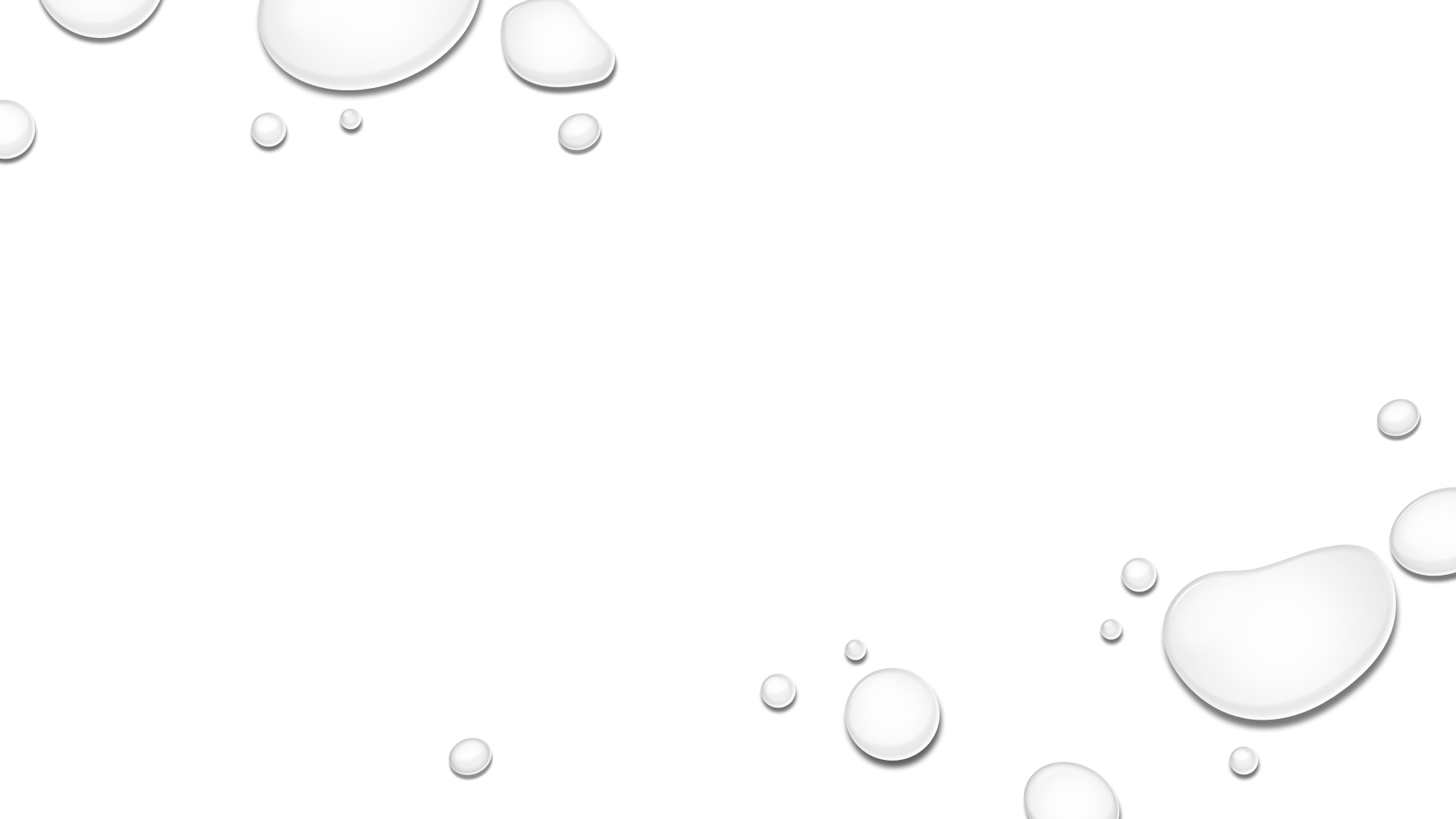 ALOKASI BIAYA PRODUKSI ADA 2 ALTERNATIF :
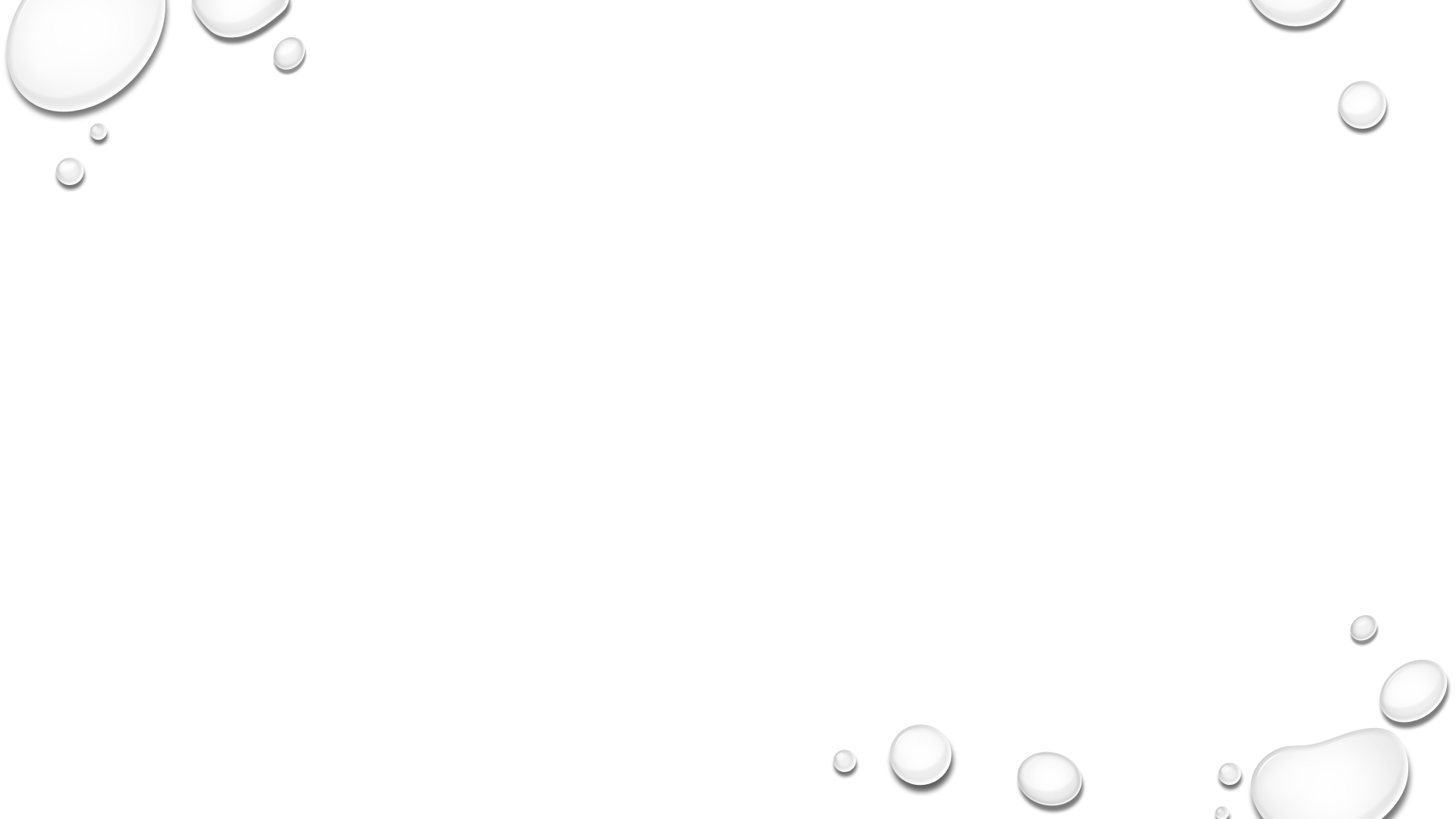 Kalkulasi Metode FIFO
Dalam metode ini, biaya persediaan awal barang dalam proses dipisahkan dari biaya yang ditambahkan pada periode berjalan dan tidak dirata-ratakan dengan biaya tambahan baru. Metode ini menghasilkan 2 angka biaya per unit:
Persediaan awal barang dalam proses yang diselesaikan;
Unit yang dimulai dan diselesaikan dalam periode yang sama.
Biaya persediaan awal barang dalam proses dicantumkan sebagai satu angka terpisah. Biaya yang dibutuhkan untuk menyelesaikan unit persediaan awal ditambahkan kebiaya tadi. Jumlah kedua biaya ini kemudian ditransfer ke departemen berikutnya.
Unit  ekuivalen  produksi = Unit ekuivalen untuk melengkapi persediaan  awal* + unit yang masuk dan diselesaikan  selama periode tertentu + unit ekuivalen  persediaan akhir barang dalam proses

Unit ekuivalen  untuk  menyelesaikan  persediaan awal
(Jumlah unit dalam persediaan awal) x ( 100% - %penyelesaian  persediaan awal )
Kalkulasi Metode Rata-rata (Average)
Dalam kalkulasi atau penetapan biaya rata-rata dalam hal ini, berarti bahwa biaya persediaan awal barang dalam proses digabungkan dengan periode yang baru. Kemudian biaya unit-unit yang ditransfer ke departemen berikutnya dihitung melalui perkalian jumlah unit yang ditransfer dengan biaya akhir per unit.
Dalam metode rata-rata biaya persediaan awal barang dalam proses ditambahkan ke biaya dari departemen sebelumnya dan biaya bahan, pekerja dan overhead pabrik yang dikeluarkan selama periode itu. Biaya per unit akan ditentukan dengan membagi biaya-biaya ini dengan kuantitas produksi ekuivalen. Unit-unit serta biayanya kemudian ditransfer ke departemen berikutnya sebagai suatu angka kumulatif.
Perlakuan Harga Pokok Produk Barang Dalam Proses Awal dengan Average
Tidak membedakan dari mana asal barang jadi (FG = Finished Goods) baik dari BDB (WIP = Work In Process) awal maupun dari produk yang baru dimasukkan dalam proses
Setiap elemen biaya/harga pokok WIP awal digabungkan dengan elemen biaya yang terjadi pada periode yang bersangkutan
Harga pokok BDP/WIP awal harus dipecah kembali kedalam setiap elemen biaya
	Ekuivalen produksi dapat dihitung sbb:
	unit produk selesai + (unit BDP/WIP akhir x % penyelesaian)
Cost per unit setiap elemen biaya dapat dihitung sbb:
	Biaya BDP/WIP awal + Biaya periode yang bersangkutan 
		Ekuivalen produksi biaya yang bersangkutan
Perbandingan Metode FIFO dan Average
Memperhitungkan Adanya Persediaan Produk Dalam Proses Awal
Dalam suatu departemen produksi, produk yang belum selesai  diproses pada akhir periode akan menjadi persediaan produk dalam proses pada awal periode berikutnya.
Produk dalam proses awal periode ini akan membawa harga pokok persatuan yang berasal dari periode sebelumnya, yang kemungkinan akan berbeda dengan harga pokok per satuan yang dikeluarkan oleh departemen produksi yang bersangkutan dalam periode sekarang. Dengan demikian jika dalam periode sekarang dihasilkan produk selesai yang ditransfer ke gudang atau ke departemen berikutnya, harga pokok yang melekat pada persediaan produk dalam proses awal akan menimbulkan masalah dalam penentuan harga pokok produk selesai tersebut.
METODE AVERAGE
Dalam metode ini, jumlah harga pokok produk dalam proses awal ditambahkan dengan biaya produksi yang dikeluarkan periode sekarang dibagi dengan unit ekuivalensi produk untuk menghasilkan harga pokok rata-rata tertimbang.
Harga pokok produk yang dihasilkan oleh departemen setelah departemen pertama merupakan harga pokok kumulatif, yaitu merupakan penjumlahan harga pokok dari departemen satu ditambahkan dengan departemen berikutnya yang bersangkutan.
METODE FIFO
Dalam metode ini, menganggap biaya produksi periode sekarang pertama kali digunakan untuk menyelesaikan produk yang pada awal periode masih dalam proses, baru kemudian sisanya digunakan untuk mengolah produk yang dimasukkan dalam proses periode sekarang.
Oleh karena itu dalam perhitungan unit ekuivalensi tingkat penyelesaian persediaan produk dalam proses awal harus diperhitungkan.
Dalam departemen setelah departemen I, produk telah membawa harga pokok dari periode sebelumnya digunakan pertama kali untuk menentukan harga pokok  produk yang ditransfer ke departemen berikutnya atau ke gudang.
Tambahan Bahan Baku Setelah Departemen Produksi I
Tambahan bahan baku ini mempunyai 2 kemungkinan :
Tidak menambah jumlah produk yang dihasilkan. Tambahan initi dak terpengaruh terhadap perhitungan unit ekuivalensi produk yang dihasilkan, sehingga tidak mempengaruhi perhitungan HPP per satuan yang diterima dari departemen produksi sebelumnya.
Menambah jumlah produk yang dihasilkan.   Hal ini akan berakibat diadakannya penyesuaian HPP per satuan yang diterima dari departemen produksi sebelumnya.
TUGAS
Pelajari mATERI DIATAS